February 23 and March 8English style
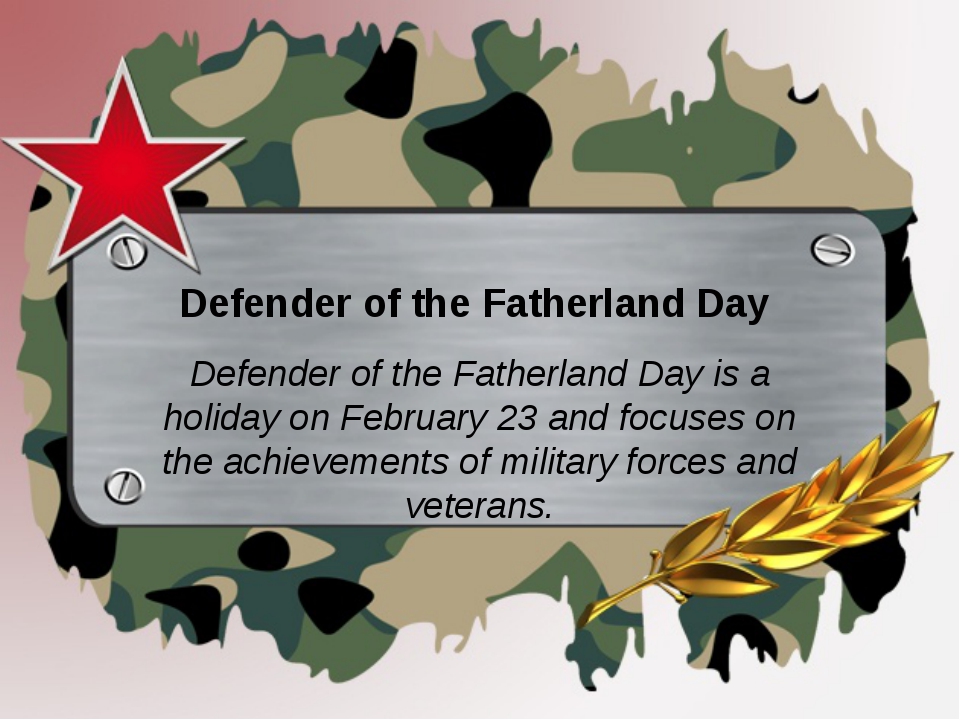 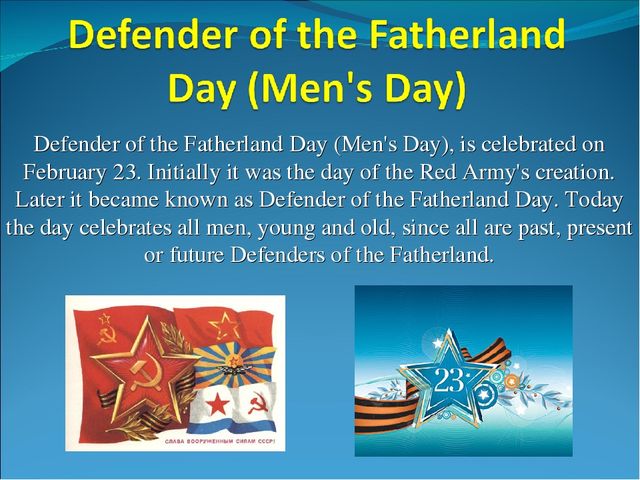 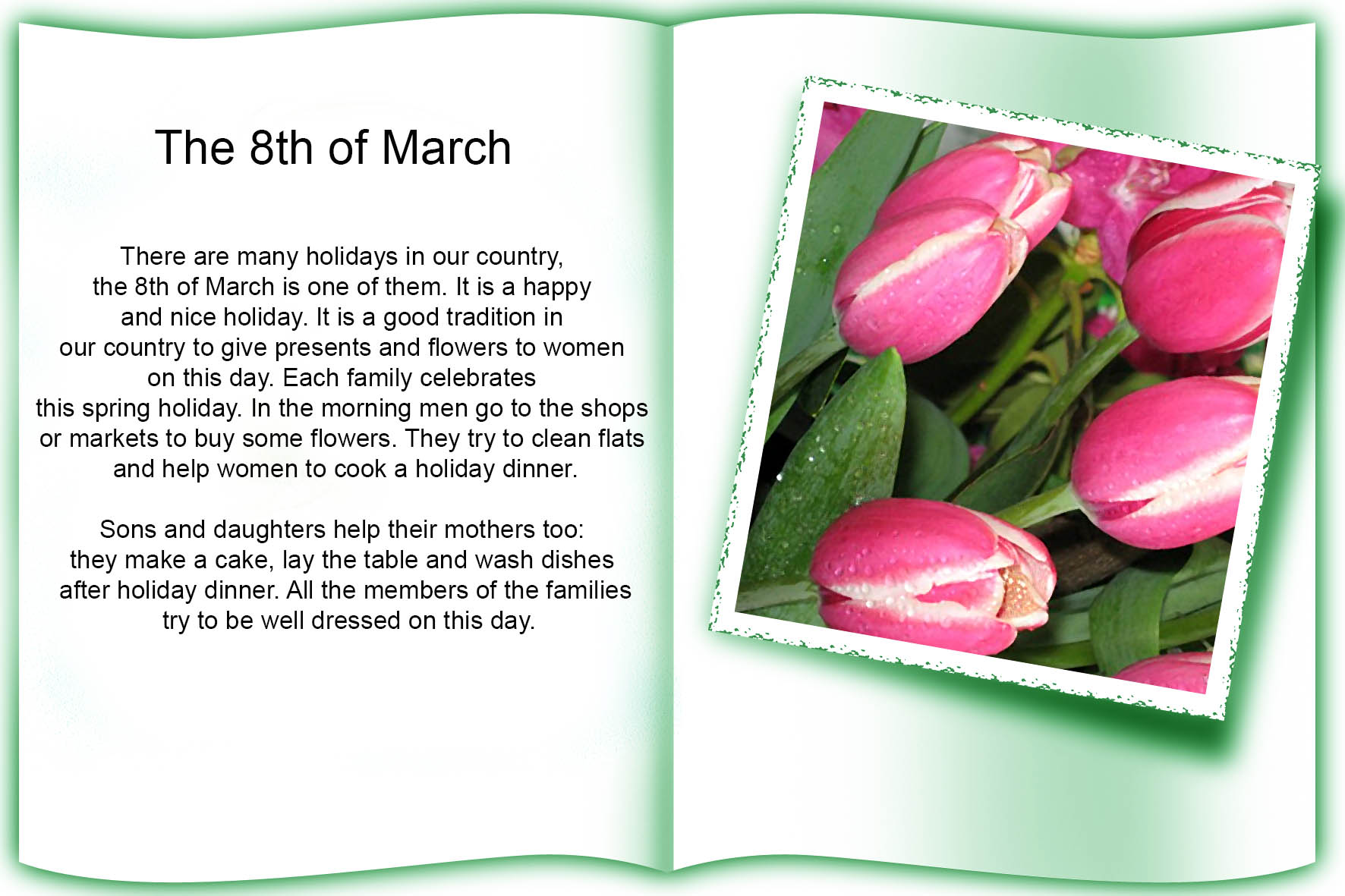 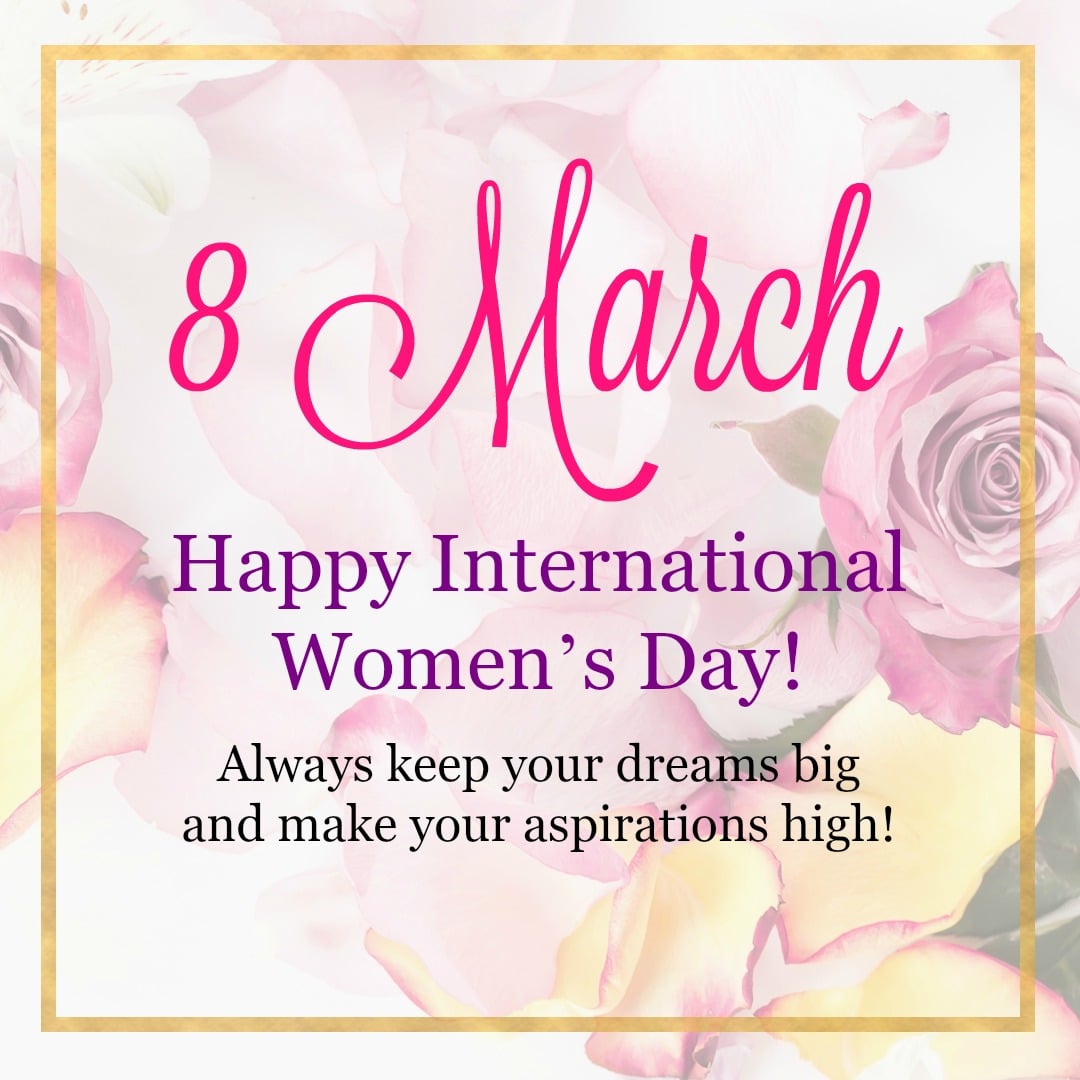 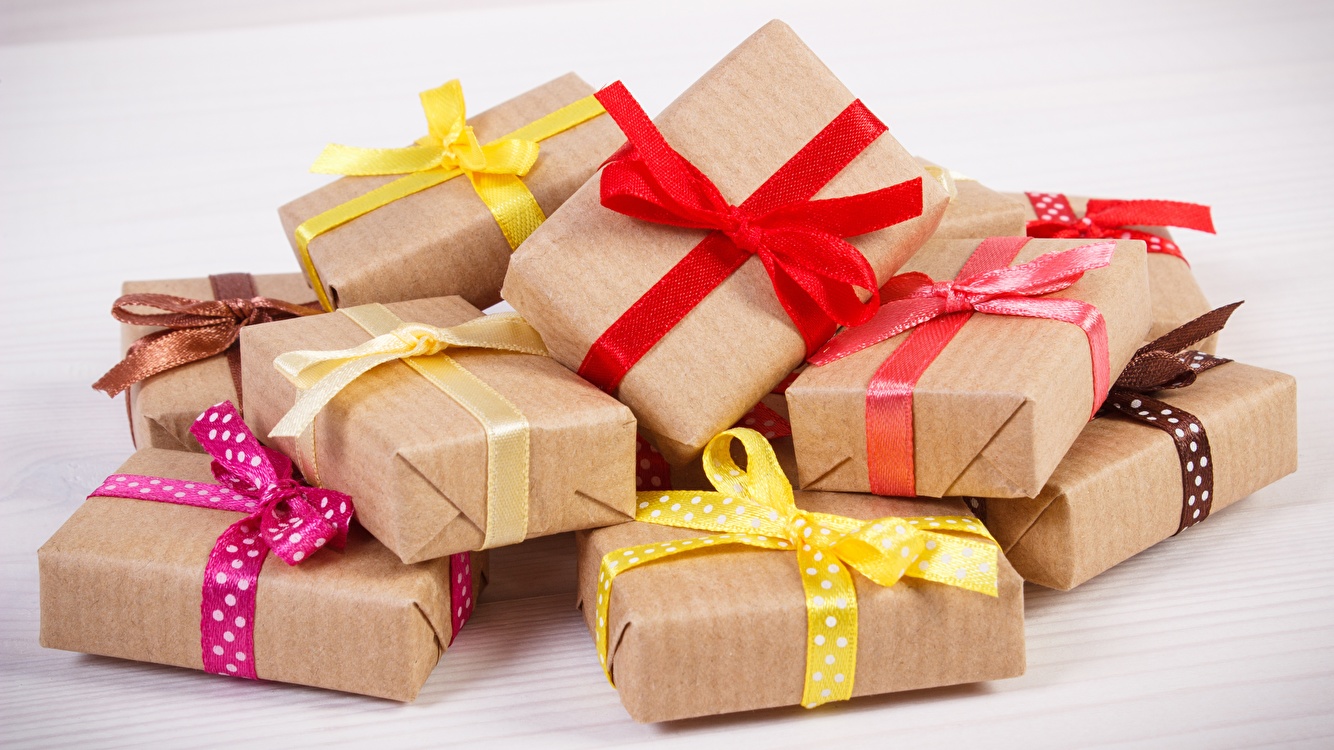 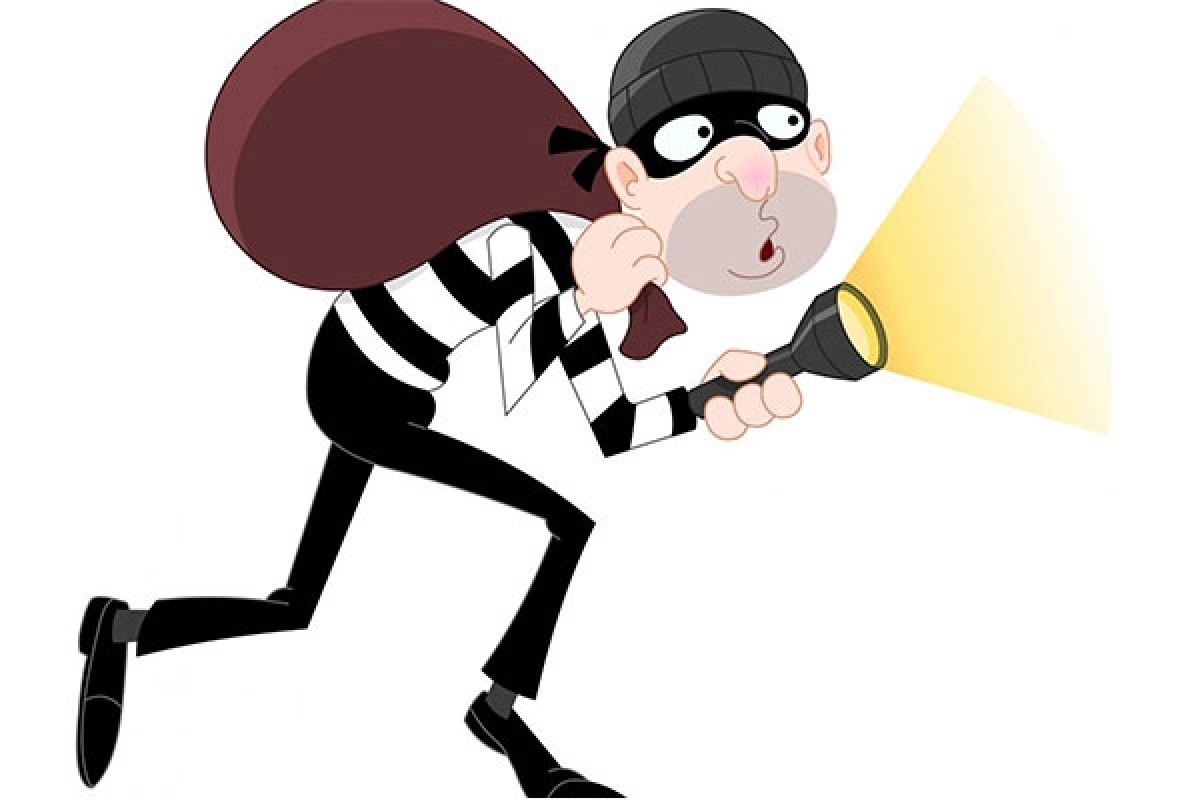 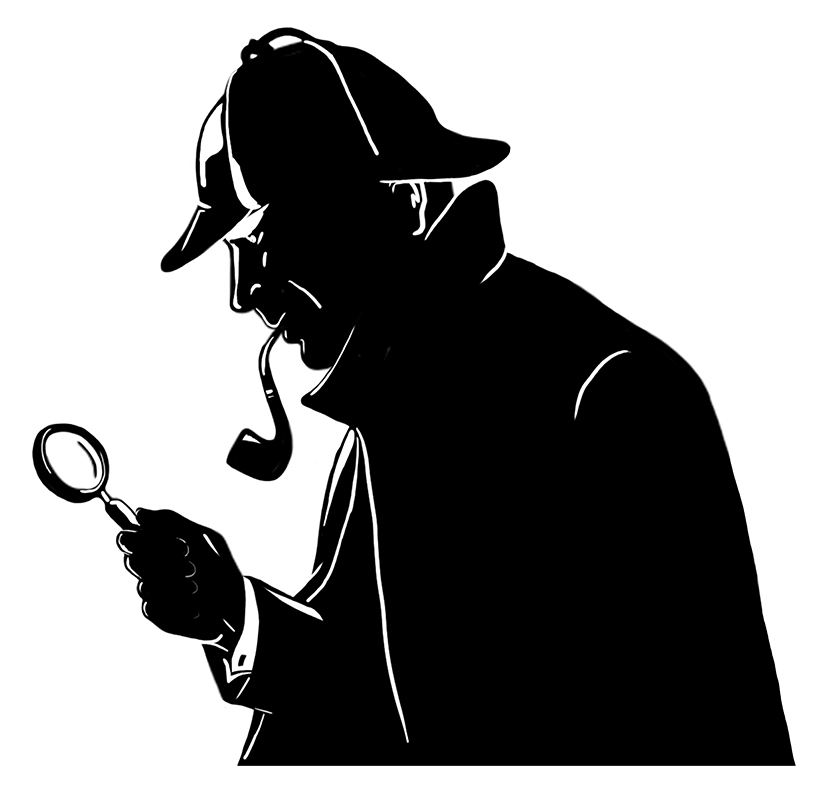 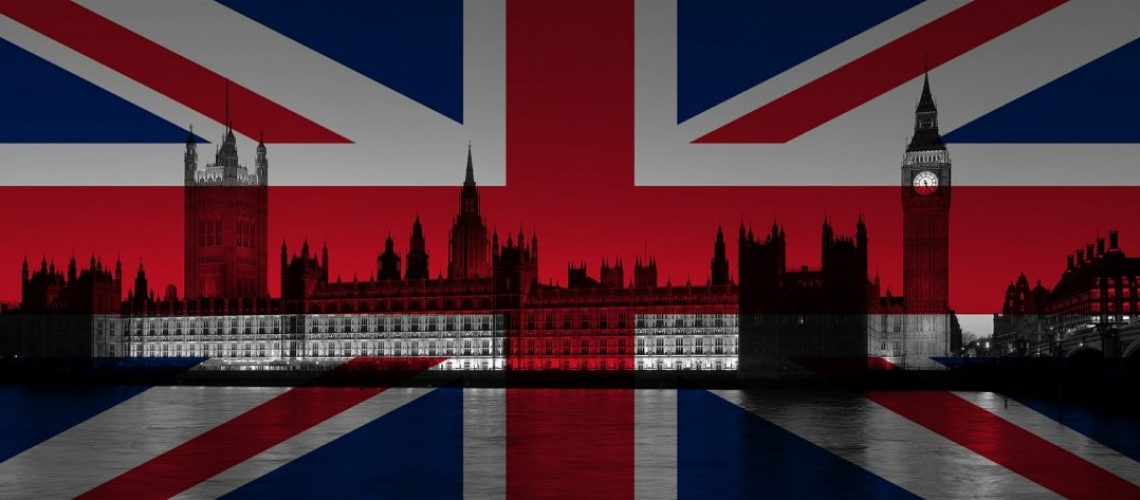 relationships
Tickets to the plane
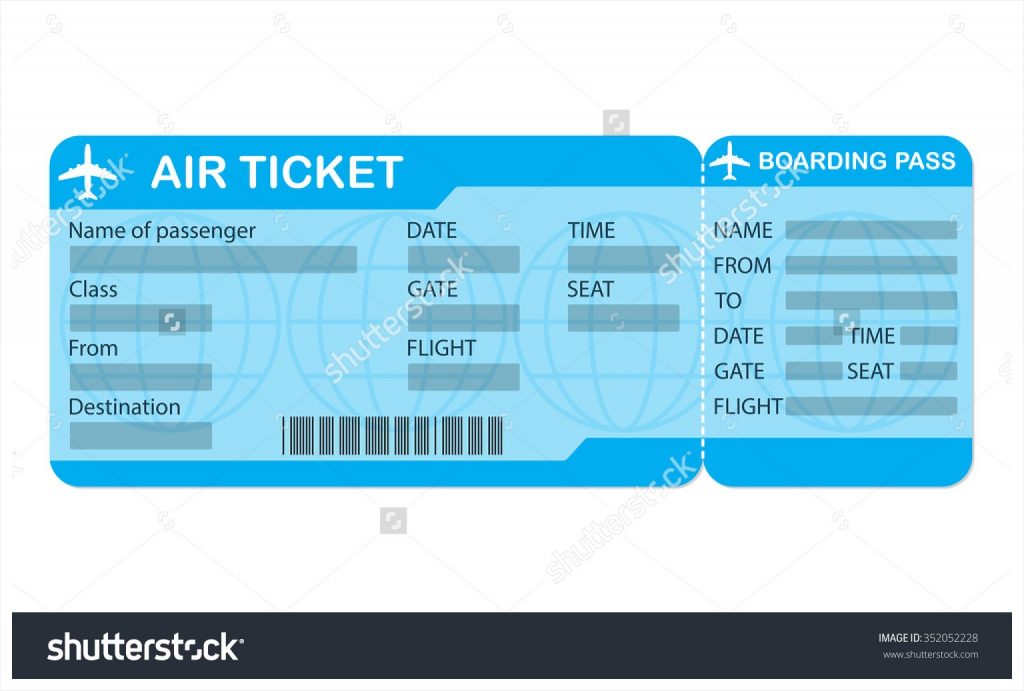 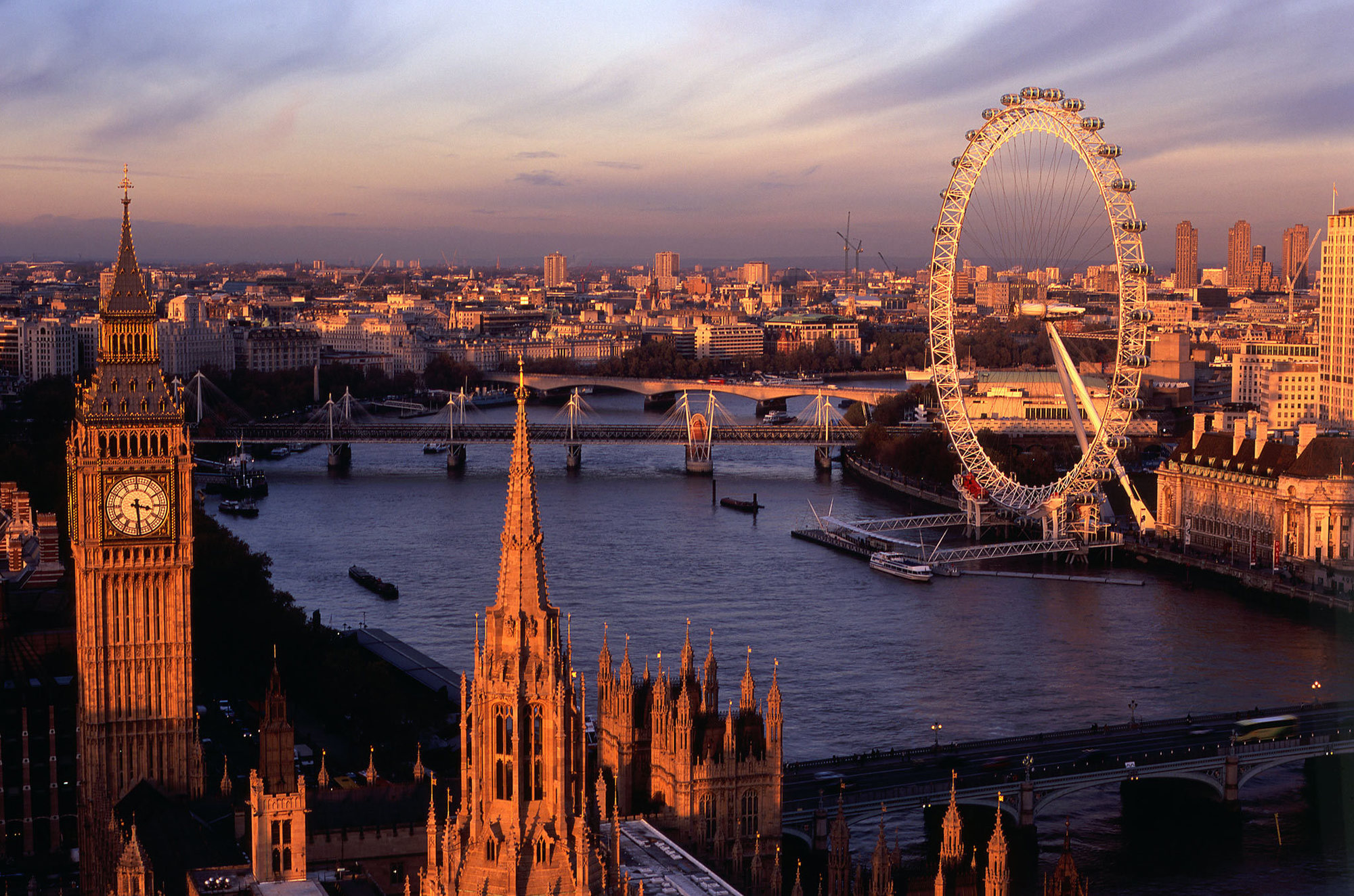 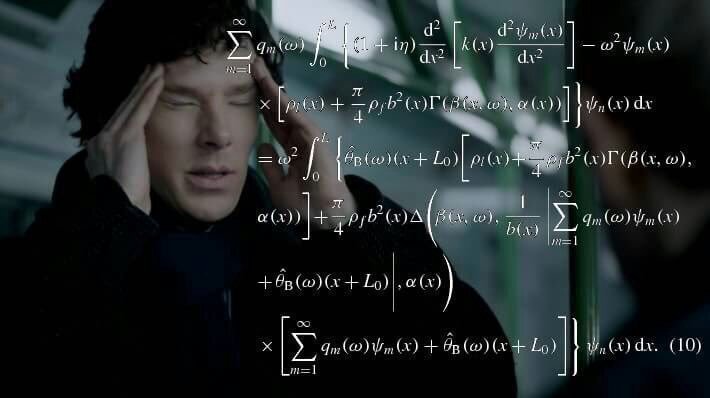 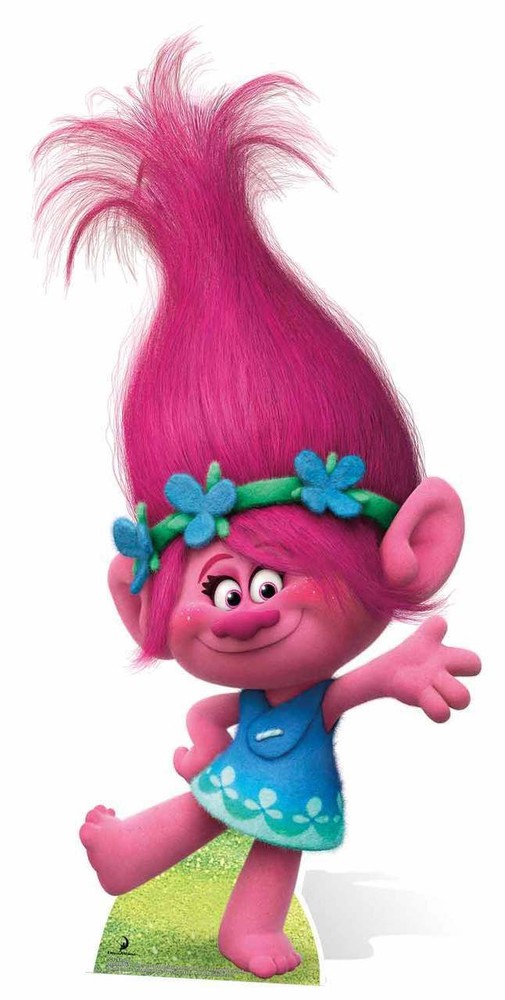 Troll
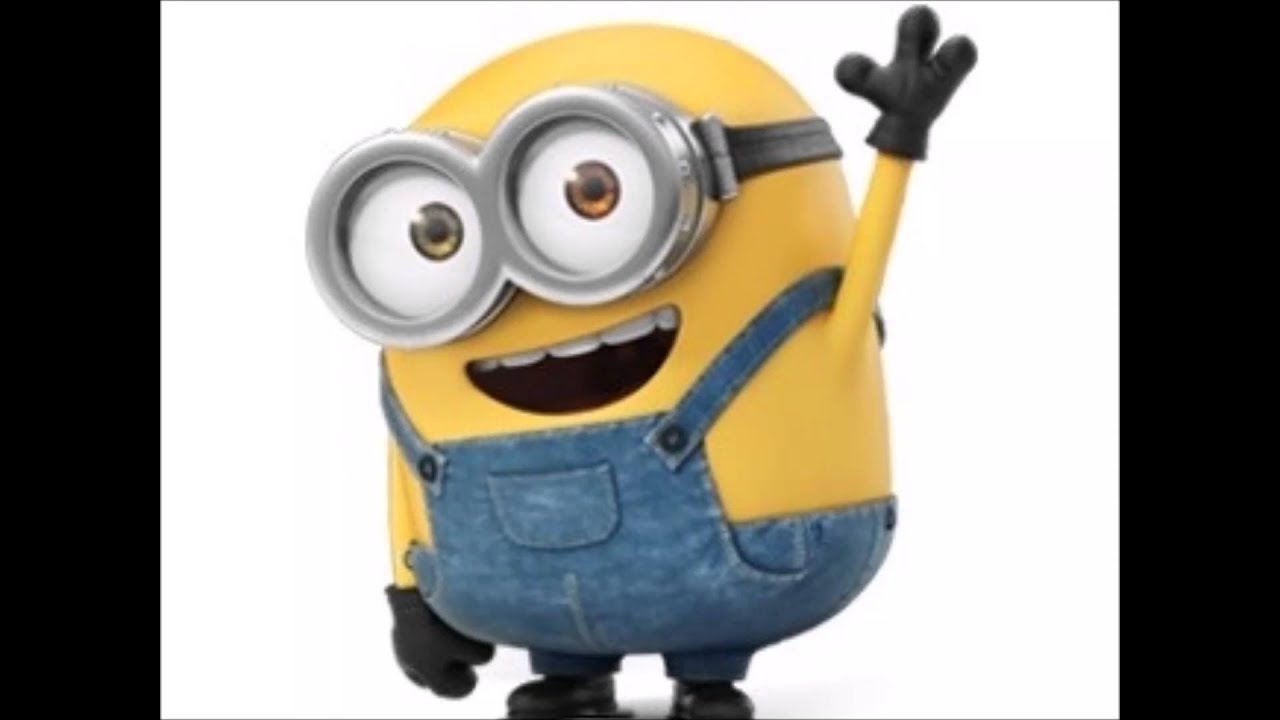 Minion
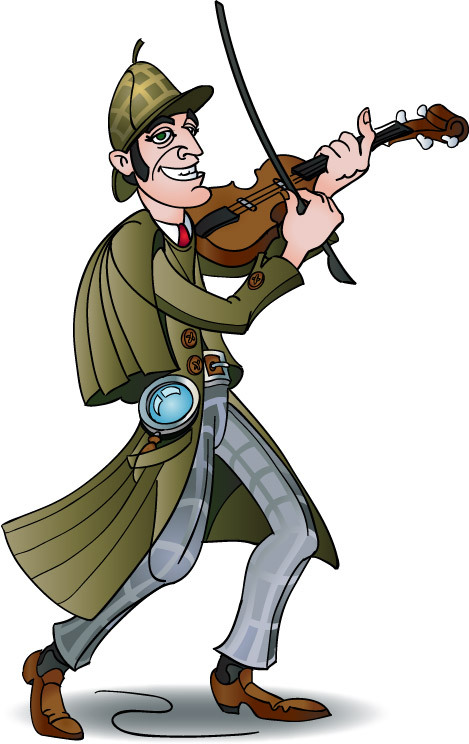 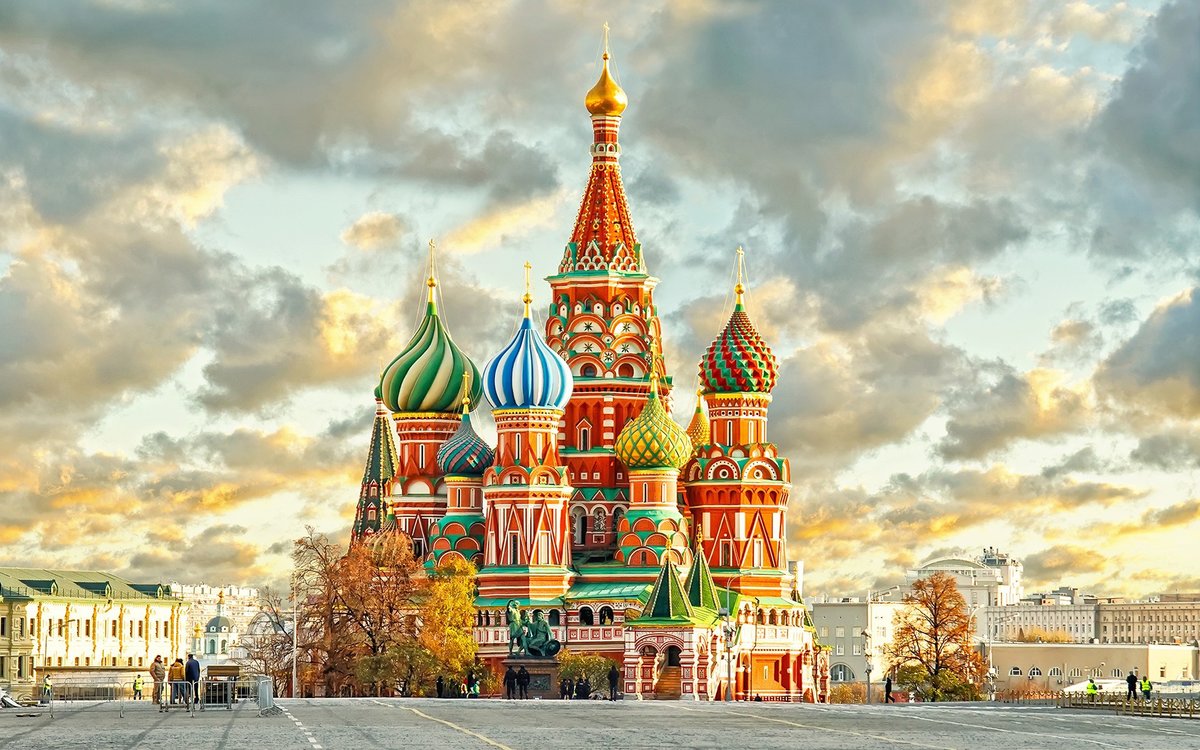 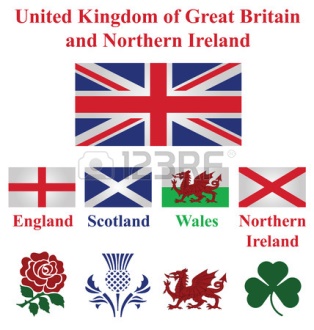 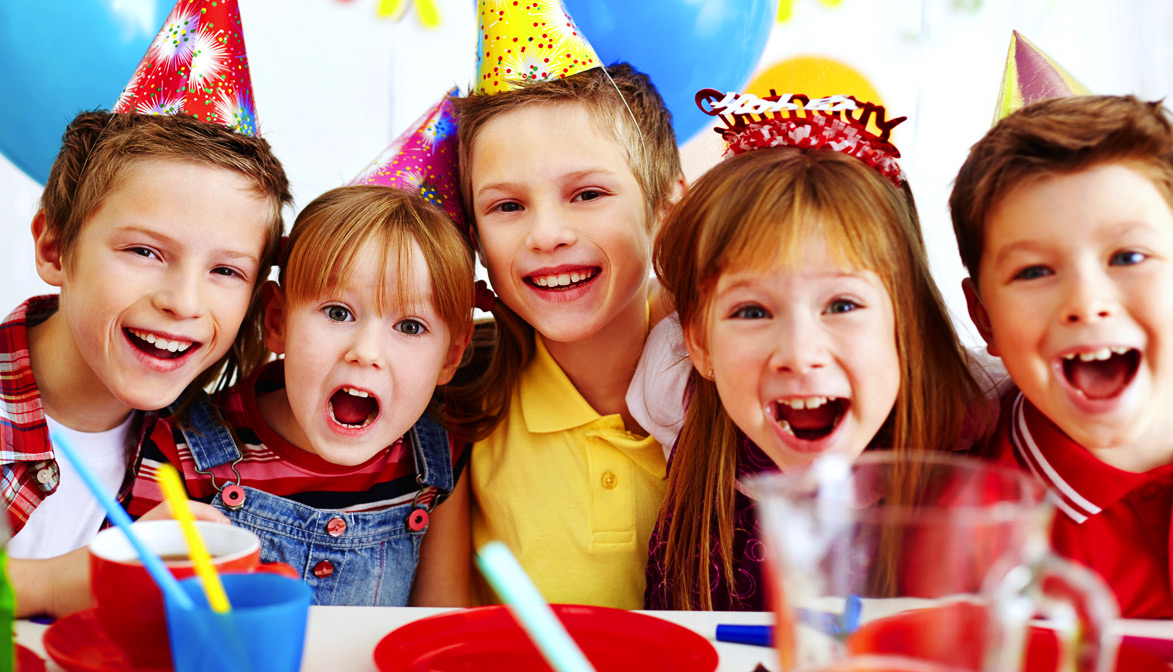 Thank you for attention